7th Hour
Big Idea: Egyptian Myths
		  Venn Diagrams
Exit Slips!!
Bell Work
Write down 3 things that you already know about Egyptian religion.
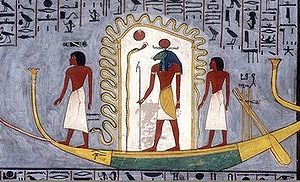 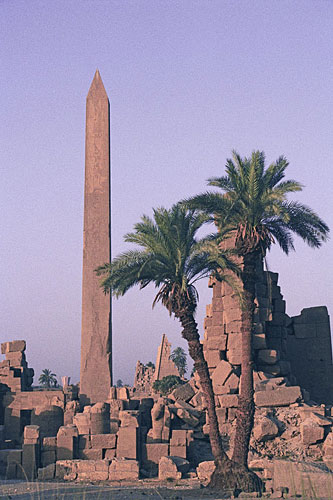 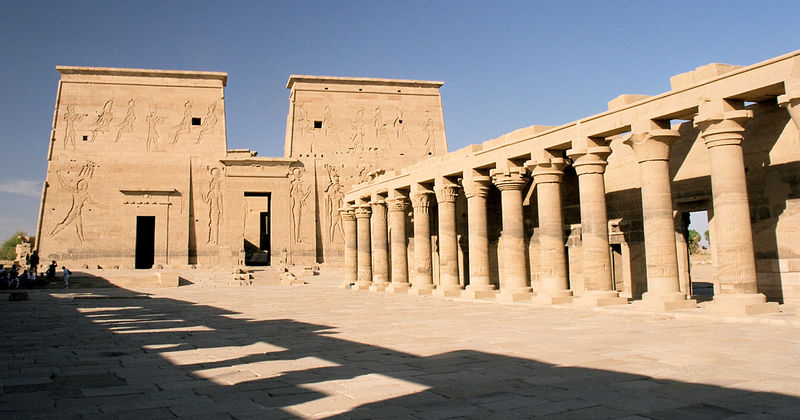 Vocabulary Development
What is a myth?
A traditional story involving early history usually involving supernatural things
What is a theme?
The main idea of a story, what the story is really about
What is a character?
A person in the story.
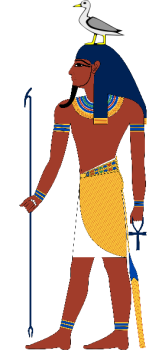 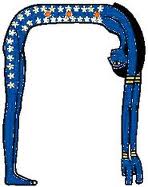 Geb
Nut
+
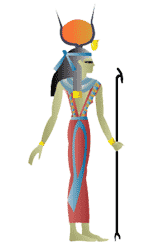 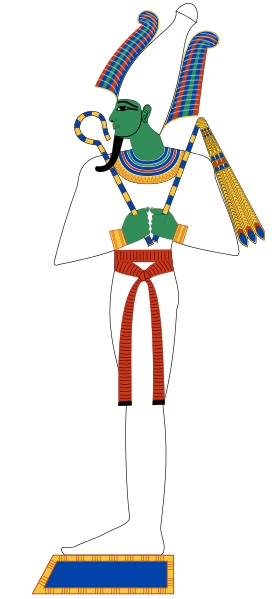 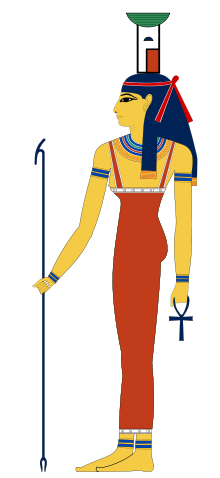 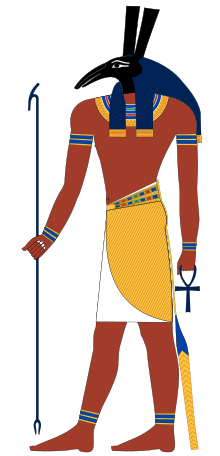 +
+
Isis
Nephtys
Set
Osiris
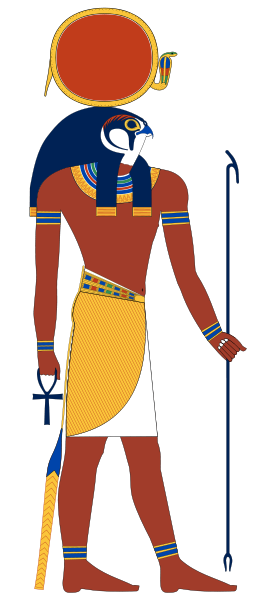 The Divine Family Tree
Horus
Pre-Reading
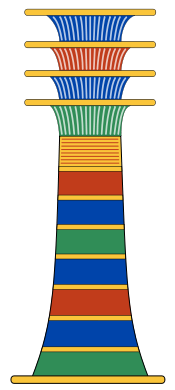 Plutarch
A Greek Historian that wrote down the stories of Egypt’s religion in Roman times
Pillar (Djed)
A symbol of Osiris, the tree that hid Osiris’ body
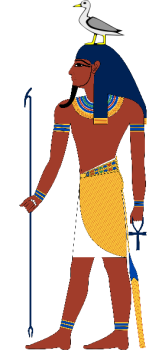 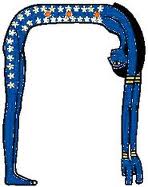 Geb
Nut
+
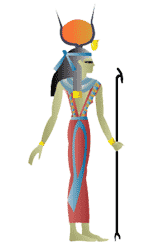 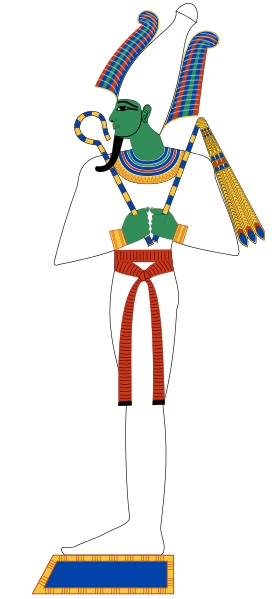 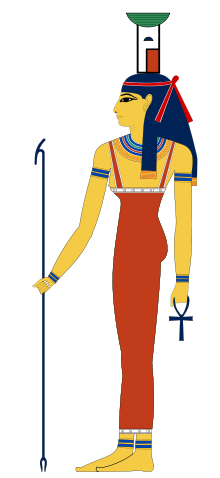 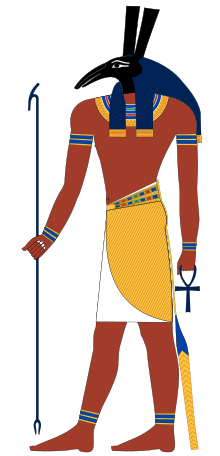 +
+
Isis
Nephtys
Set
Osiris
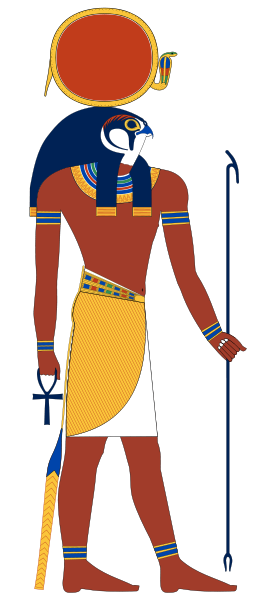 The Divine Family Tree
Horus
Venn Diagram
Love
Anger
Venn Diagram
Osiris
Set